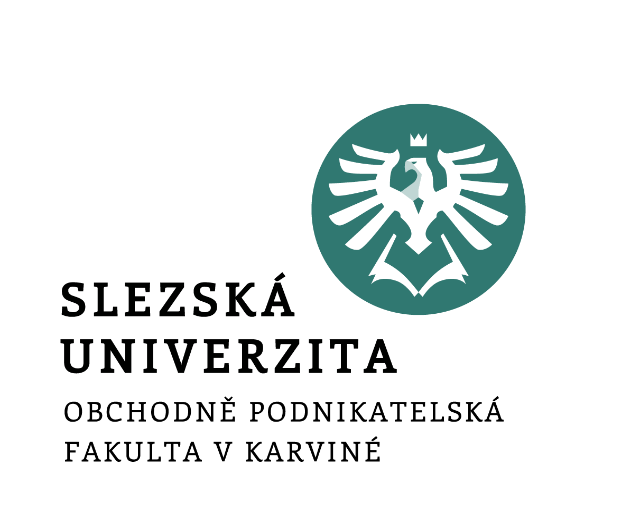 Videa BankovnictvíFinpor
Ing. Roman Hlawiczka, Ph.D.
KFIU
Struktura výkladu
Banky ve struktuře finančních institucí a jejich organizační struktura
Regulace a dohled nad bankovním sektorem
Management aktiv bank, úvěrové obchody, produkty bank pro financování bydlení a úvěrové analýzy
Management pasiv bank
Investiční bankovnictví a bankovnictví mimo bilanci
Nelegální bankovní praktiky, praní špinavých peněz a korupce v bankovnictví
Hospodaření bank
Finanční analýza bank
Islámské bankovnictví
2
Videa
O penězích a lidech
https://www.youtube.com/watch?v=HrQTBqxbNZ0
Dějiny peněz – NEZkreslená věda III
https://www.youtube.com/watch?v=o_fLzJv6Q9g&t=57s
Finanční gramotnost
https://www.youtube.com/watch?v=ukhM4c-WXoM&t=112s
Free template from www.brainybetty.com
3
1 Svět peněz a ekonomiky – Česká národní banka
https://www.youtube.com/watch?v=-l5PQxvJ-uU&t=161s

2 Svět peněz a ekonomiky – Historie peněz
https://www.youtube.com/watch?v=jx9HzNP9W3Q

3. Svět peněz a ekonomiky – Bankovky a mince v současnosti
https://www.youtube.com/watch?v=SvPXtt5J5Lg

4. Svět peněz a ekonomiky – Vznik a zánik bezhotovostních peněz

https://youtu.be/eLIis7dJGVI?si=k6RdUoyzj6hus23V

5.  Svět peněz a ekonomiky – Finanční trh
https://www.youtube.com/watch?v=FRzwzIXfPpk&t=155s
6. Svět peněz a ekonomiky – Krize
https://www.youtube.com/watch?v=9NeaD29xwlI

7 Svět peněz a ekonomiky – Placení v hotovosti vs. bezhotovostně
https://www.youtube.com/watch?v=dJWiuyqczpA

8 Svět peněz a ekonomiky – Bankovní účty
https://www.youtube.com/watch?v=ql41pcWeLYQ

9 Svět peněz a ekonomiky – Inflace I
https://www.youtube.com/watch?v=KfBhoRb3-HQ

10 Svět peněz a ekonomiky – Inflace II
https://www.youtube.com/watch?v=TNNIEsgCn7c
ČNB spustila internetový portál s názvem Peníze na útěku. Nový web http://www.penizenauteku.cz zaměřený na finanční vzdělávání postupně naučí mladé Čechy nejen orientovat se ve světě financí, ale také vést si vyrovnaný domácí rozpočet nebo vytvářet odpovídající rezervy, aby se vyhnuli finančním potížím při neplánovaných událostech.
9 LEKCÍ BOHATSTVÍ ROBERTA KIYOSAKIHO -Návod BOHATÉHO TÁTY k dosažení FINANČNÍ SVOBODY

https://www.youtube.com/watch?v=7kyZWU_l-AU

Bohatý táta, Chudý táta - Robert Kiyosaki [ÚPLNÉ SHRNUTÍ]
https://www.youtube.com/watch?v=IK8LplCv-94


4 finanční chyby, kvůli kterým jste chudí!
https://www.youtube.com/watch?v=QqFTYXE9NUU
M Ě J T E   S E   H E Z K Y

8